Vastuullisuuskartoitus
xx.xx.20xx
LUOTTAMUKSELLINEN – vain sisäiseen käyttöön
Tälle sivulle tulee yrityksenne logo, tarvittaessa slogan.
Taustavärin saa vaihdettua Näytä >  Dian perustyyli > oik. paneelista väri ja valitse ”Käytä kaikissa”
Tällaiset ohjetekstit kannattaa tehdessä poistaa
Oman yrityksensä hyvin tuntevan pitäisi pystyä täyttämään tämä suhteellisen nopeasti
Logon voi vaihtaa Näytä > Dian perustyyli > Tähän yrityksen –logo -kohtaan
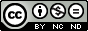 Yleistä
Tähän voi kertoa joko ranskalaisin viivoin tai omana tekstinä, miksi haluatte tehdä vastuullisuuskartoituksen yrityksellenne juuri nyt.
Tälle sivulle on hyvä myös muotoilla kartoituksen ylätavoite, esimerkiksi jos haluatte ”profiloitua alanne vastuulliseksi edelläkävijäksi”, ”olla hiilineutraali ja olla vastuullinen vuoteen 20XX mennessä”, ”aloittaa nyt järjestelmällisen vastuullisuuden kehittämisen sekä jatkaa sitä vuosittain” jne. Tavoitteesta kannattaa tehdä realistinen; sitä voi myöhemmin kyllä muuttaa kunnianhimoisemmaksi.
Kartoituksen tekeminen
Tällä sivulla voitte kertoa, miten kartoitus tehtiin. Esimerkiksi ”Kävimme kohta kohdalta läpi kaikki yrityksen toimet ja toimintatavat vastuullisuuden kolmen osa-alueen pohjalta”.
Jos osa kartoitustyötä oli erityisen työlästä, on hyvä tuoda se tässä esiin jotta näkyy, että asiaan on panostettu paljon (tai pienillä resursseilla).
Tämä sivu kannattaa usein täyttää vasta kartoituksen tekemisen jälkeen, vaikka sen looginen paikka onkin tässä alussa.
Seuraavilla sivuilla olevissa taulukoissa on esimerkkejä. Osa niistä ei varmasti ole yrityksellesi oleellinen, joten voit poistaa näiltä osin. Kannattaa myös lisätä muita samaan teemaan liittyviä.
Ohjesivu – muista poistaa
Seuraavilla sivuilla on taulukoita, joihin varsinainen kartoitustyö tehdään vastuullisuuden kolmen eri osa-alueen jäsennyksen pohjalta.
Jotta ei tarvitse aloittaa tyhjästä, taulukoissa on esimerkkejä. Osa niistä ei varmasti ole yrityksellesi oleellinen, joten voit poistaa näiltä osin. Kannattaa myös lisätä muita samaan teemaan liittyviä.
Osa asioista saattaa liittyä useampaan osa-alueeseen, jolloin voi itse valita, kumpaan sen laittaa.
Läpinäkyvyys on tärkeää, eli suuri osa on jo olemassa olevien asioiden auki kirjoittamista.
Luultavasti yksinyrittäjät löytävät taulukosta paljon kohtia, jotka eivät ole heille oleellisia. Näissä voi asioita miettiä omasta näkökulmasta – miten voisit itse työssäsi paremmin?
Muistathan, että vastuullisuus on matka – nyt kartoittaminen on tärkeämpää kuin se, että kaikki tulisi valmiiksi 
Taloudellinen vastuu
Sosiaalinen vastuu
Ympäristövastuu
Yhteenveto jatkotoimista
Välittömät toimet:
Tänä vuonna toteutettavat:
Seuraavan 2 vuoden aikana toteutettavat:
Myöhemmin toteutettavat:

Seuraavan kerran vastuullisuuskartoitus tehdään xx.xx.20xx.

MUISTA NIMETÄ VASTUUHENKILÖ(T) ja kirjata ne esimerkiksi tälle dialle.
Viestintäsuunnitelma
Kun kartoitus on tehty, sen pohjalta voi kirjoittaa tähän ulkoiseen viestintään yhteenvedon ja esim. nettisivulla tuoda asia julki osiossa ”Vastuullisuus”. Tämän on hyvä olla positiivinen ja läpinäkyvä: kerrotaan ylätavoite (dia 2) sekä ylätasolla, mitkä asiat ovat hyvin ja läpinäkyvyyden nimissä, että missä on kehitettävää. Rehellisyys lisää vastuullisuusmielikuvaa.
Yksittäisistä toimista, jo tehdyistä sekä uusista, kannattaa viestiä yksi kerrallaan sidosryhmille (B2B yleensä blogi ja LinkedIn, B2C yleensä kaikki sopivat somekanavat). Tekstien ei tarvitse olla pitkiä, kerrotaan asiat iloisina uutisina. Kannattaa rytmittää nämä siten, että jokainen yksittäinen asia kerrotaan erikseen, esim. asia per kuukausi. Jokaisessa tekstissä kannattaa tuoda esiin myös yrityksen määrittelemä ylätavoite (dia 2)
Kaikkia haasteita ja ongelmia ei ole pakko avata sellaisenaan. Niitä kehitetään.
Huomioi sisäinen viestintä! Innosta työntekijät kartoituksesta ja sitouta yhteisiin tavoitteisiin.
Onnea matkaan!
Taulukot voivat näyttää hankalilta, kun pääset vauhtiin, täyttäminen käynee useimmiten aika helposti – pienessä yrityksessä tilannekuva on helppo saada.
Voit monistaa mitä tahansa diaa, jos haluat jatkaa jotain aiheesta uudellakin taulukolla.
Positiivinen asenne ja jokaisen pienenkin teon tärkeyden ymmärtäminen auttaa suhtautumaan vastuullisuusasiaan maanläheisellä ja ratkaisukeskeisellä tavalla.
Tehdyn työn vaikutukset tulevat varmasti näkyviin jo seuraavan vuoden aikana eri tavoin; tekemäsi työ palkitsee sinut varmasti myöhemmin.
Yrityksesi kasvaessa, kannattaa heti budjetin puitteissa siirtyä ostamaan vastuullisuuskartoitus tai jopa varsinainen vastuullisuusraportti viestintäsuunnitelmineen ulkoiselta kumppanilta – tässä yhteydessä tekemäsi pohjatyö varmasti vähentää alihankkijan hintaa.
Älä jätä tätä sivua lopulliseen versioosi!
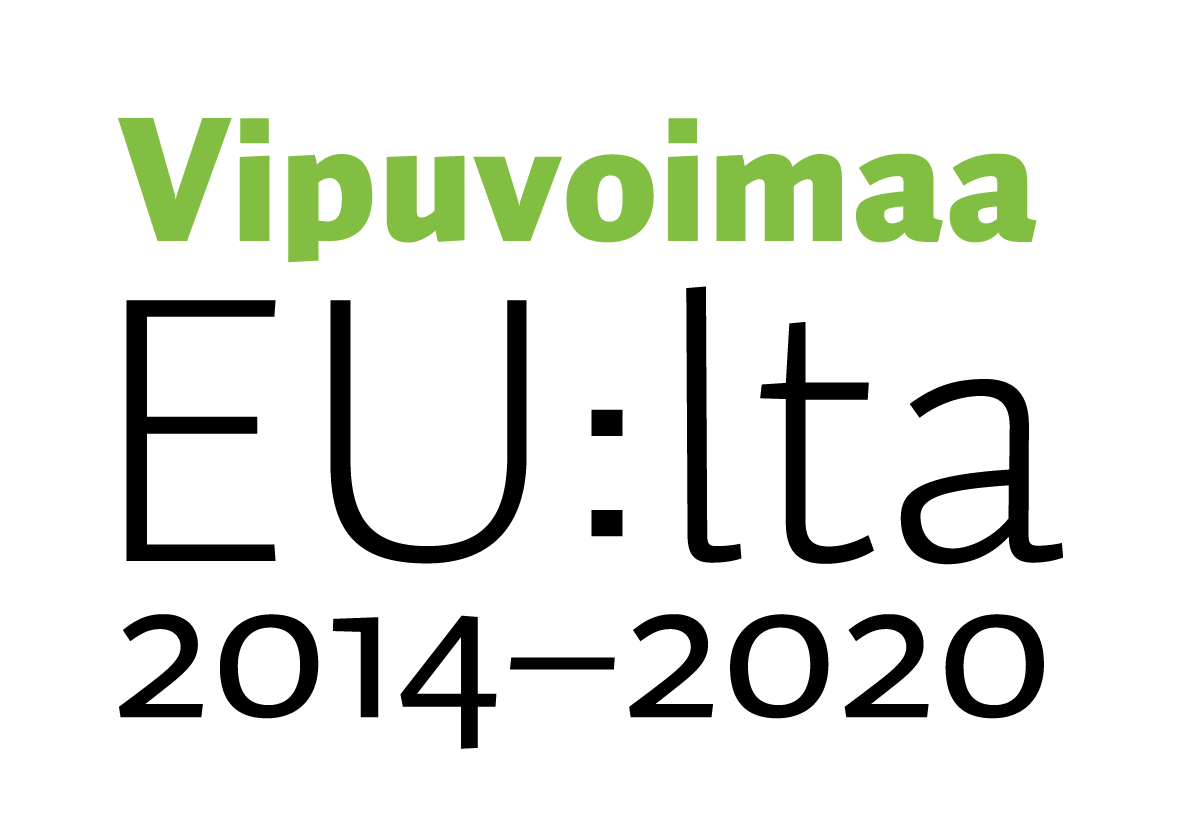 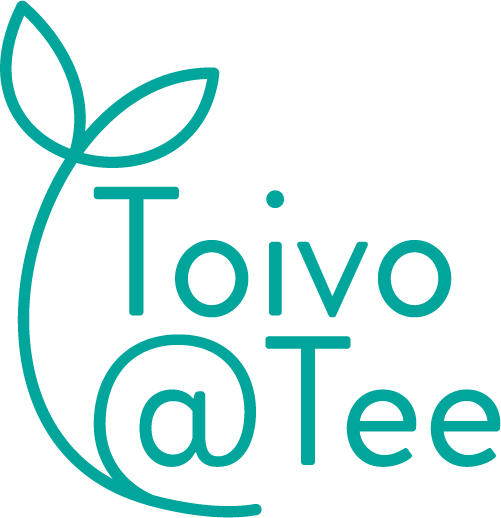 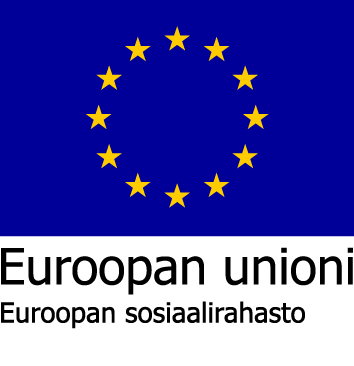 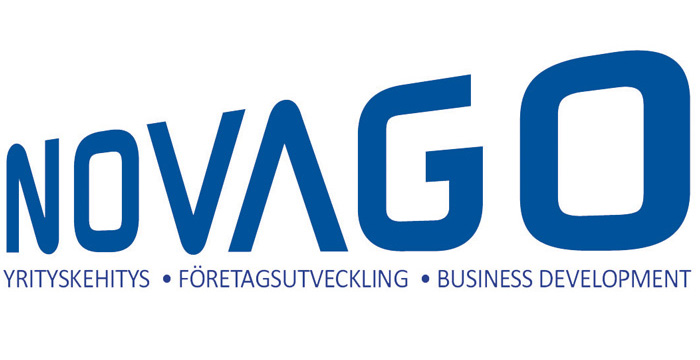 Tämän työkalun on tuottanut Novago Yrityskehitys Oy osana Toivo@Tee -hanketta. Oppaan on toteuttanut vastuullisuuskartoituksiin ja vastuulliseen viestintään erikoistunut Kirjoittavat Generalistit Oy.
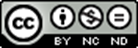